Государственная программа
«Комплексное развитие сельских территорий»
1
Государственная программа
«Комплексное развитие сельских территорий»
Цель кредита
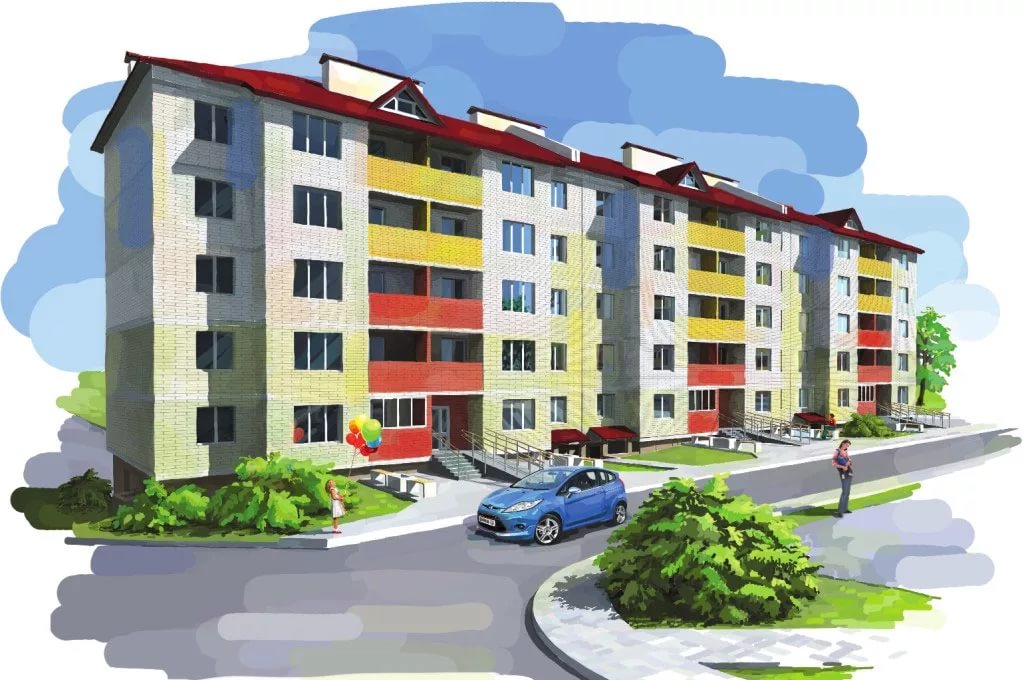 Покупка квартиры в готовом или строящемся доме по договору купли-продажи /договору долевого участия
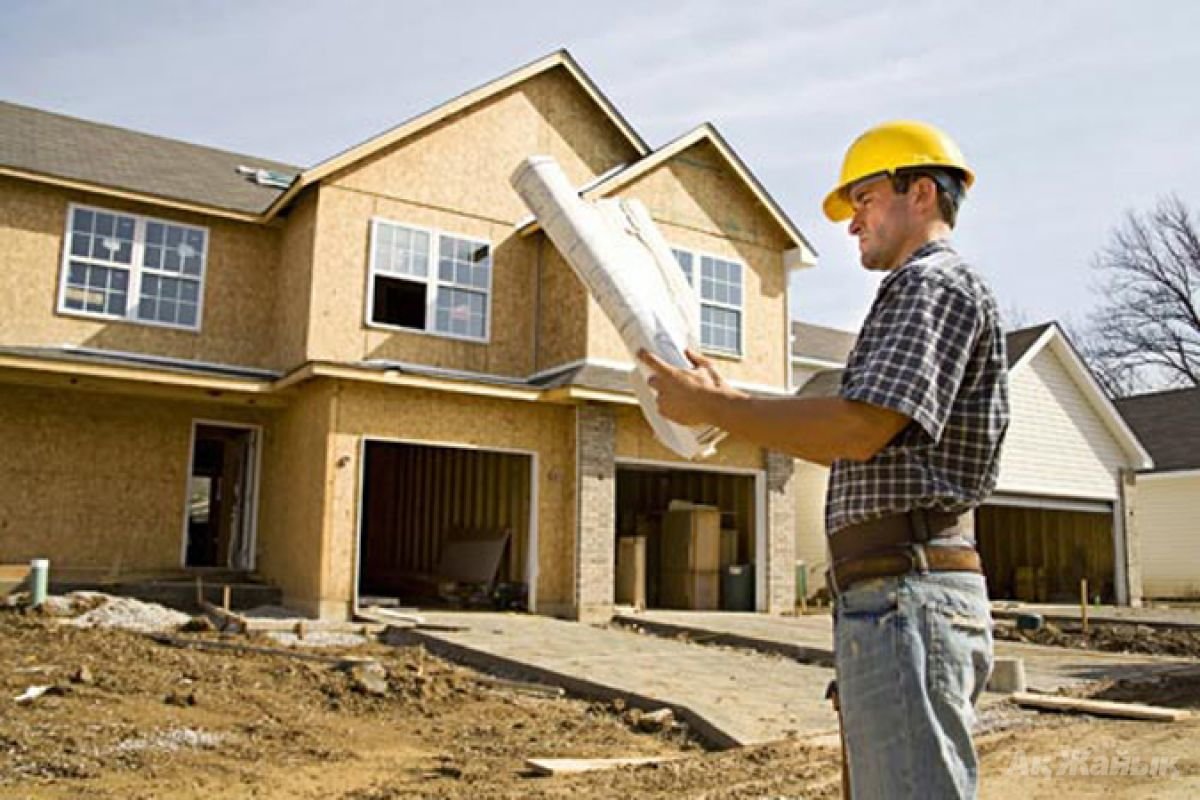 Покупка дома с землей по договору купли-продажи / покупка земельного участка и строительство на нем жилого дома*
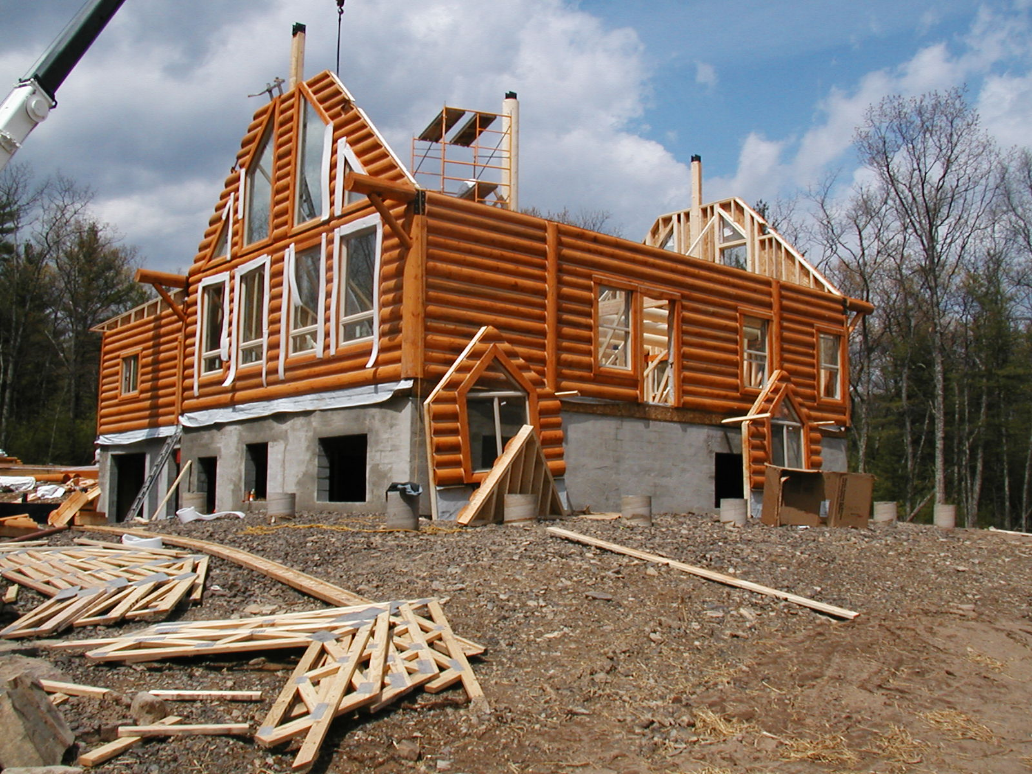 Строительство или завершение строительства жилого дома* на земельном участке, находящемся в собственности
* строительство должно осуществляться организацией по договору подряда
2
Государственная программа
«Комплексное развитие сельских территорий»
Основные условия
2,7%
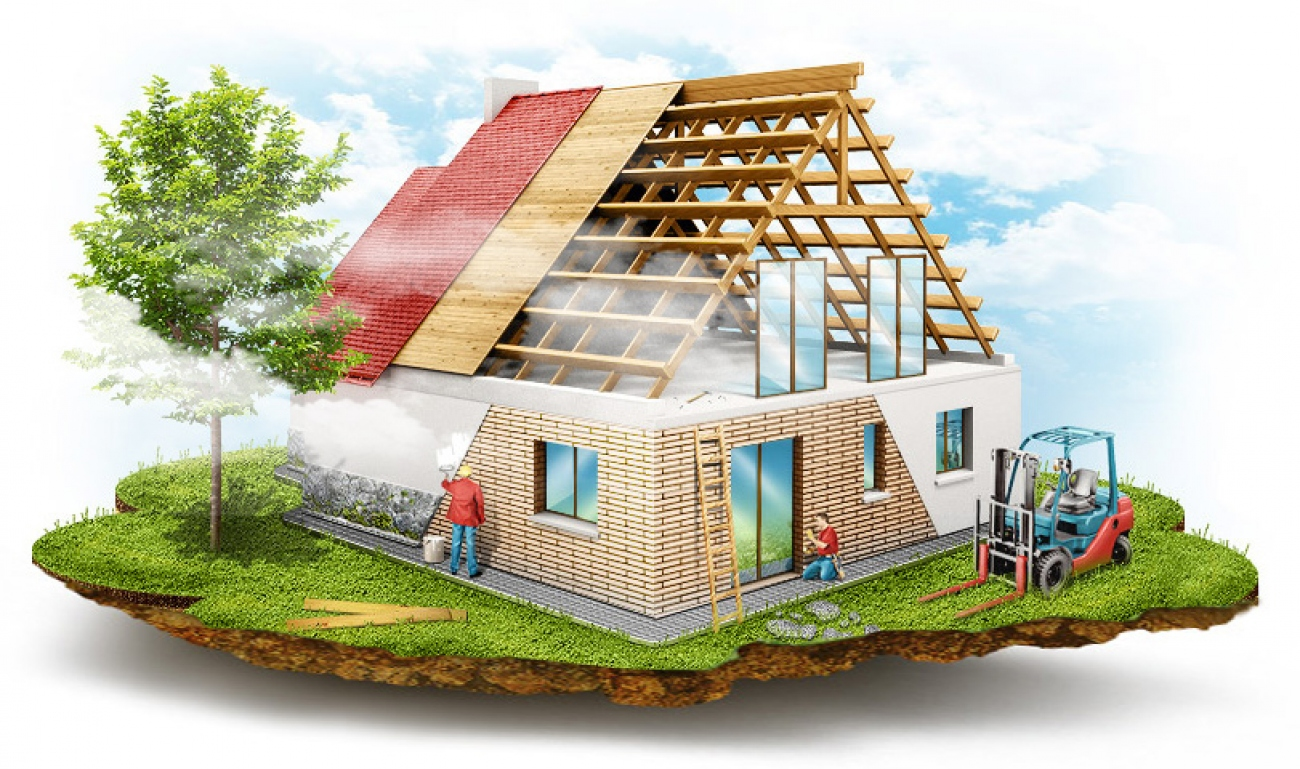 10%
3
Государственная программа
«Комплексное развитие сельских территорий»
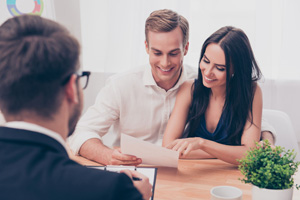 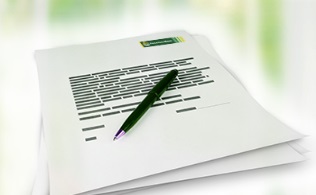 Требования к клиентам
Список документов
Заявление – анкета

Паспорт гражданина РФ или документ, его заменяющий (удостоверение личности для лиц, которые проходят военную службу) 

Для мужчин в возрасте до 27 лет (включительно) – военный билет или удостоверение граждан, подлежащих первичной постановке на воинский учет (приписное свидетельство) 

Документы о семейном положении/наличии детей

Документы, подтверждающие финансовое состояние и трудовую занятость

Документы по кредитуемому объекту недвижимости
4
Государственная программа
«Комплексное развитие сельских территорий»
Наши преимущества
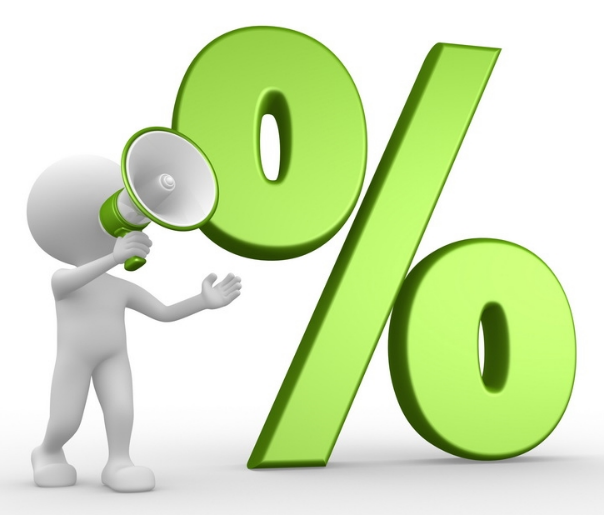 Фиксированная ставка от 2,7% годовых
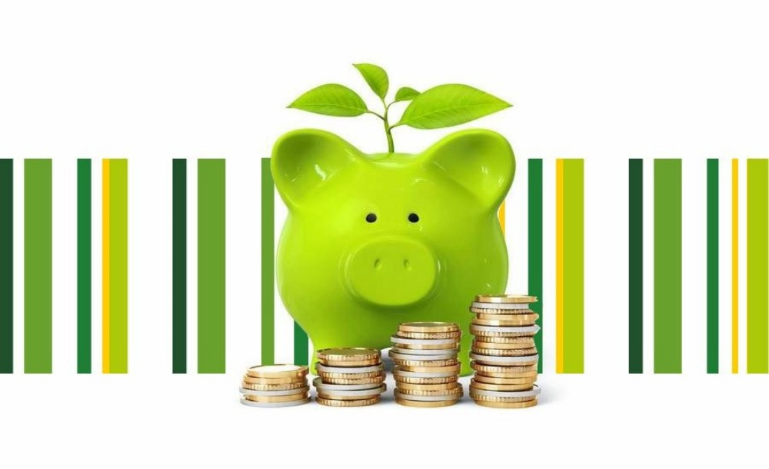 Минимальный первоначальный взнос 10%, что позволит приобрести землю и начать строительства дома при минимальных накоплениях
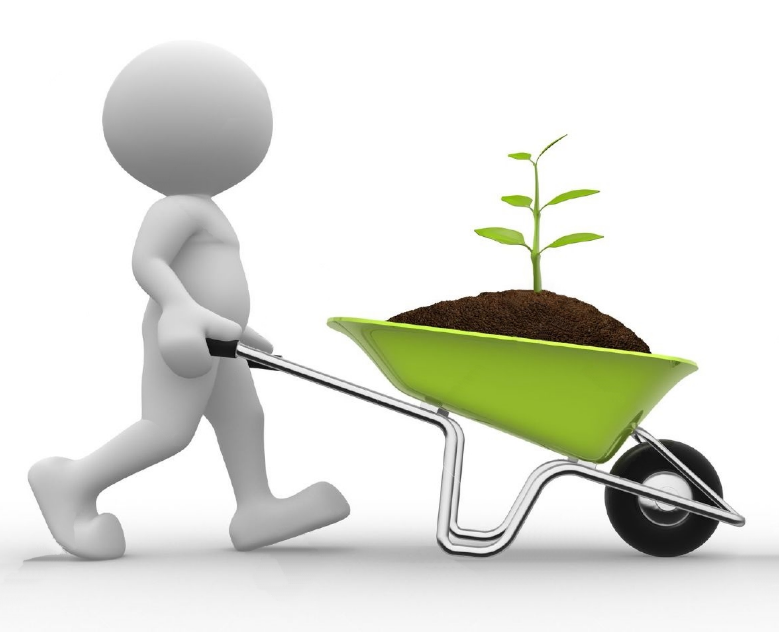 Приобретение или строительство индивидуального жилого дома на сельских территориях и агломерациях – это уникальная возможность жить в своем доме
Преимуществами гос. программы может воспользоваться гражданин РФ, проживающий в любом регионе РФ при условии, что он хочет приобрести или построить дом на сельской территории
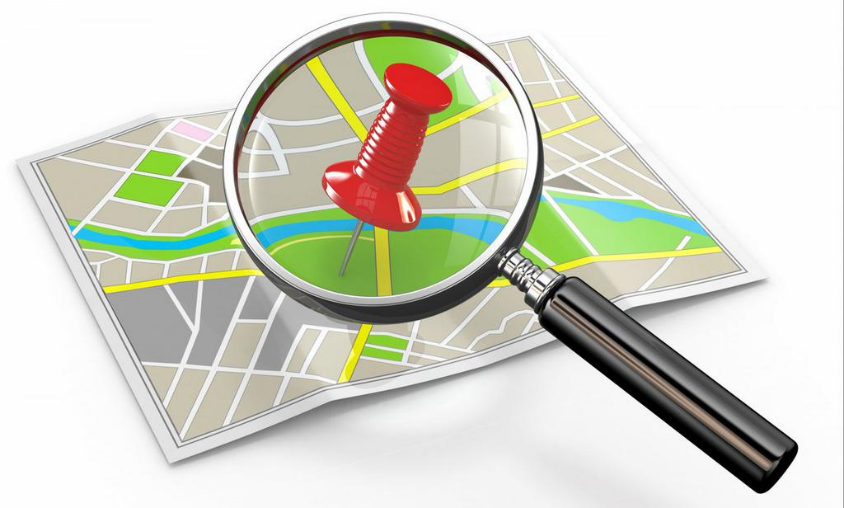 5
Государственная программа
«Комплексное развитие сельских территорий»
Требования к территориям
Сельские территории – сельские поселения или сельские поселения и межселенные территории, объединенные общей территорией в границах муниципального района, сельские населенные пункты, рабочие поселки, входящие в состав городских округов (за исключением городских округов, на территории которых находятся административные центры субъектов Российской Федерации), городских поселений и внутригородских муниципальных образований г. Севастополя. В указанное понятие не входят внутригородские муниципальные образования гг. Москвы и Санкт-Петербурга, а также муниципальные образования и городские округа Московской области. 

Сельские агломерации – сельские территории, а также поселки городского типа, рабочие поселки, не входящие в состав городских округов, и малые города с численностью населения, постоянно проживающего на территории, не превышающей 30 тыс. человек.
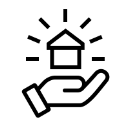 Требования к подрядным организациям
опыт строительства индивидуальных жилых домов не менее 2-х лет
основные средства не менее 10% от суммы активов (валюты баланса) за последние 2 года
выручка составляет не менее 3 млн. рублей за последний завершенный финансовый год
отсутствие подтвержденной информации о том, что на имущество организации наложен арест и имеются ограничения на совершение сделок либо приостановления операций 
отсутствие объема исковых требований, предъявленных к подрядной организации любыми лицами, превышающих  10% чистых активов подрядной организации (для индивидуального предпринимателя отсутствие исковых требований)
подтвержденной информации о том, что на имущество организации наложен арест и имеются ограничения на совершение сделок либо приостановления операций
по бухгалтерской (финансовой) отчетности чистые активы являются положительными и равны или превышают уставный капитал на последнюю отчетную дату для подрядной организации
6
Государственная программа
«Комплексное развитие сельских территорий»
Общие требования к подрядным и субподрядным организациям
подрядная организация и субподрядная организация должны иметь статус действующих (не находиться на стадии реорганизации, ликвидации, не должно быть принято решение налогового органа о прекращении деятельности юридического лица);
отсутствие неоконченных исполнительных производств на общую сумму требований более 300 000 рублей;
отсутствие исков со стороны подрядной организации к субподрядной организации, а также со стороны субподрядной организации к подрядной организации,
отсутствие убытков по результатам деятельности за последний завершенный финансовый год;
отсутствие судебных исков, связанных с налоговыми правонарушениями, и/или подтвержденной информации о принятии судом к производству заявления о признании организации (ее учредителей) банкротом, о начале процедуры банкротства или ликвидации в соответствии с законодательством Российской Федерации;
в реестре недобросовестных поставщиков, ведение которого осуществляется в соответствии с Федеральным законом от 18.07.2011 № 223 «О закупках товаров, работ, услуг отдельными видами юридических лиц», в реестре недобросовестных поставщиков (подрядчиков, исполнителей), ведение которого осуществляется в соответствии с Федеральным законом от 05.04.2013 № 44 «О контрактной системе в сфере закупок товаров, работ, услуг для обеспечения государственных и муниципальных нужд», отсутствуют сведения о юридическом лице - застройщике (в том числе о лице, исполняющем функции единоличного исполнительного органа юридического лица) в части исполнения им обязательств, предусмотренных контрактами или договорами, предметом которых является выполнение работ, оказание услуг в сфере строительства, реконструкции и капитального ремонта объектов капитального строительства или организации таких строительства, реконструкции и капитального ремонта либо приобретение у юридического лица жилых помещений;
руководитель организации и главный бухгалтер не может иметь неснятую или непогашенную судимость за преступления в сфере экономической деятельности или преступления против государственной власти;
отсутствие в открытых источниках негативной информации (включение в список недобросовестных строительных организаций профильных министерств и субъектов РФ, неисполнение обязательств, возбуждение в отношении учредителей подрядной организации уголовных дел и т.д.) о подрядной организации (ее учредителях);
наличие необходимых разрешительных документов (свидетельства, разрешения, лицензии) на право выполнения следующих работ: обеспечения централизованного или автономного электроснабжения, водоснабжения (в том числе по бурению водозаборных скважин), водоотведения, отопления, а в газифицированных районах также газоснабжения жилых домов (помещений));
в отношении подрядной организации и субподрядной организации, имеющих счета, открытые в АО «Россельхозбанк», отсутствие информации о приостановлении операций по счетам подрядной организации и субподрядной организации, открытым в АО «Россельхозбанк» (наложение ареста на счета, предъявление инкассовых требований и исполнительных листов к счетам и т.д.).
Ипотека в пользу Банка приобретаемого объекта недвижимости с момента перехода права собственности к заемщику на приобретаемый объект недвижимости.
На период строительства по ДДУ:
- залог в пользу Банка имущественных прав (требований) по ДДУ,
После завершения строительства:
- ипотека в пользу Банка приобретенного объекта недвижимости.
На период строительства на земельном участке:
- ипотека в пользу Банка земельного участка,
- ипотека в пользу Банка объекта незавершенного строительства (при наличии).
После завершения строительства на земельном участке:
- ипотека в пользу Банка построенного объекта недвижимости и земельного участка.
7
Контакты
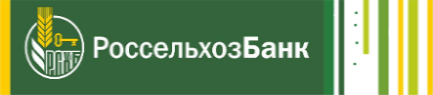 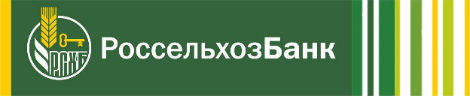 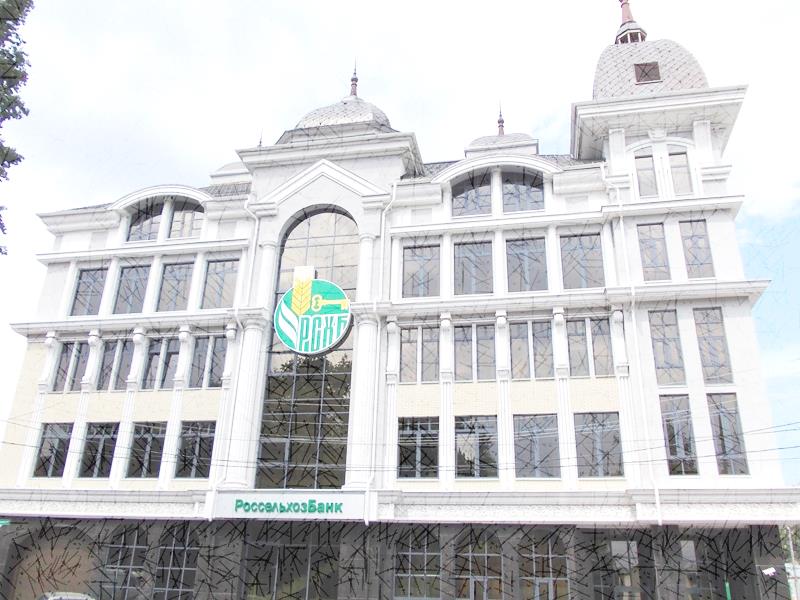 Алла Гиголаева
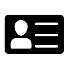 +7 904 136 45 44
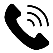 AGigolaeva@irk.rshb.ru
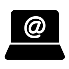 Ольга Новикова
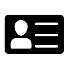 +7 914 8-959-229
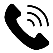 Novikovaovlad@irk.rshb.ru
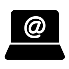 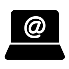 partner@irk.rshb.ru
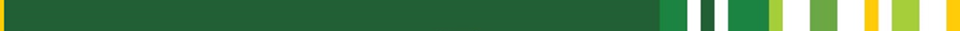 2